Из опыта работы воспитателя группы раннего возрастаЛожкиной Марины Витальевны
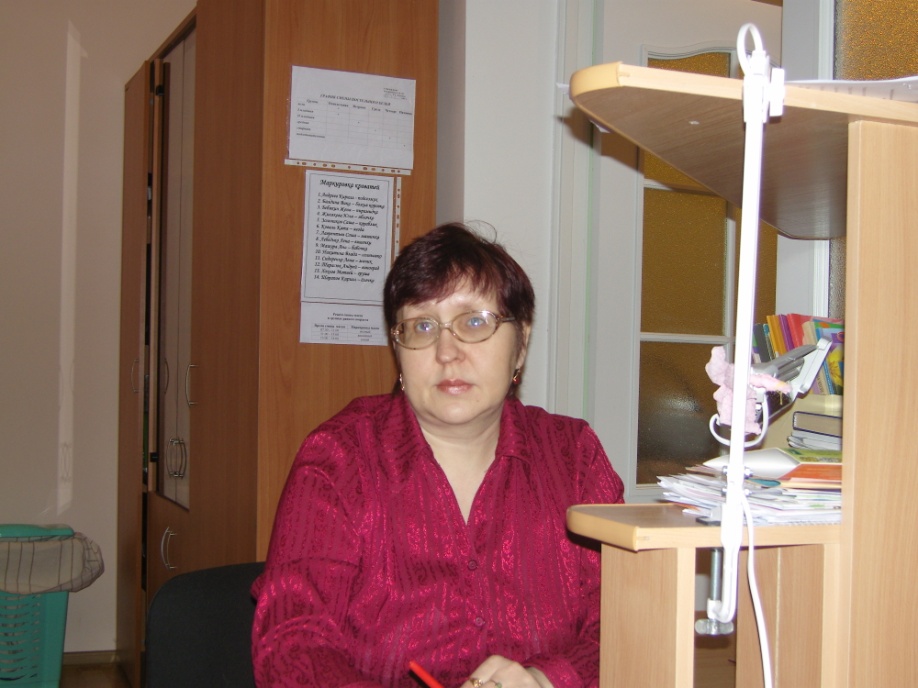 Формирование у детей раннего возраста интереса к профессиям железнодорожного транспорта через игру
познание
Рассматривание картинки «Поезд»
Рассматривание  большого поезда
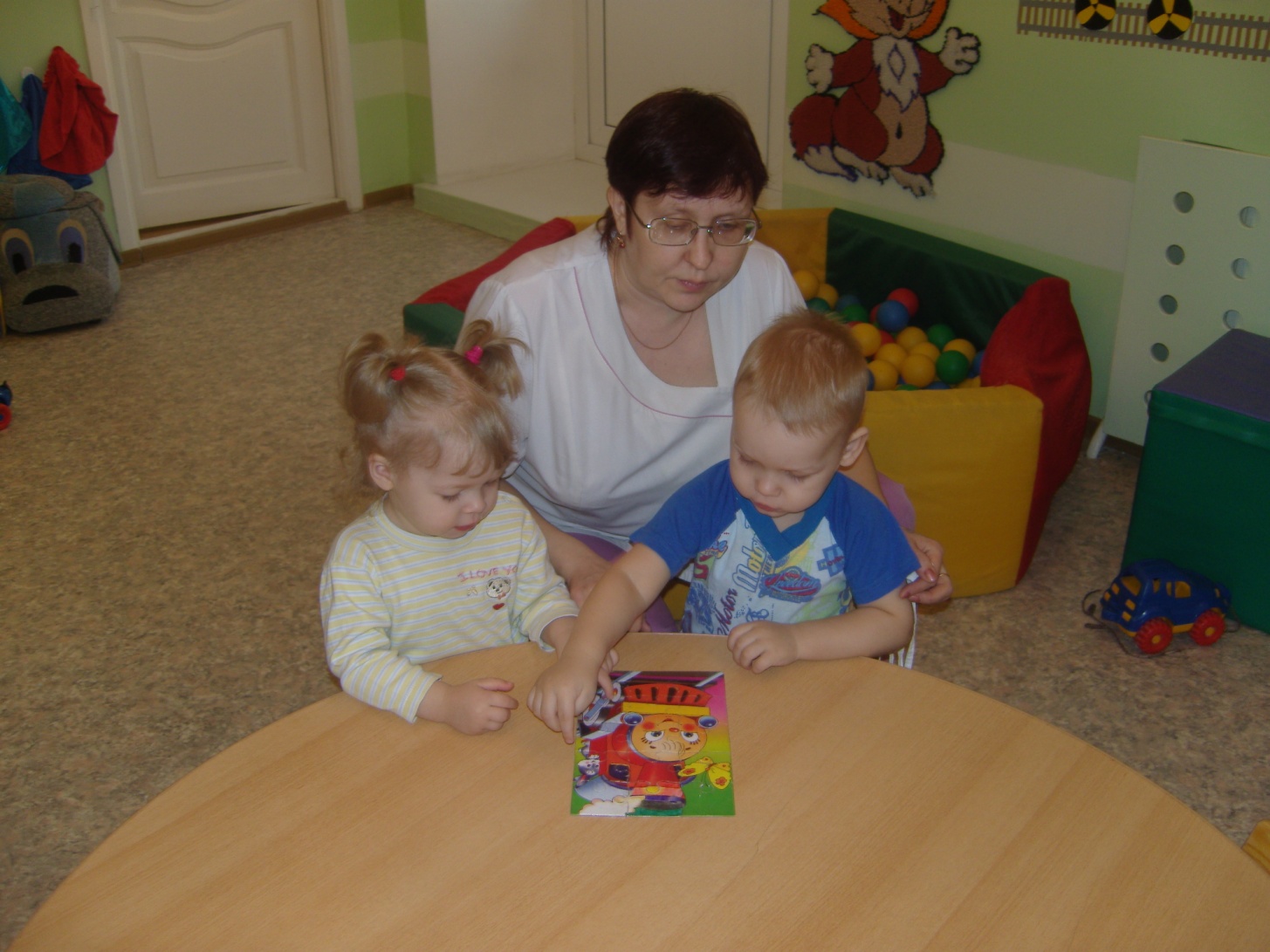 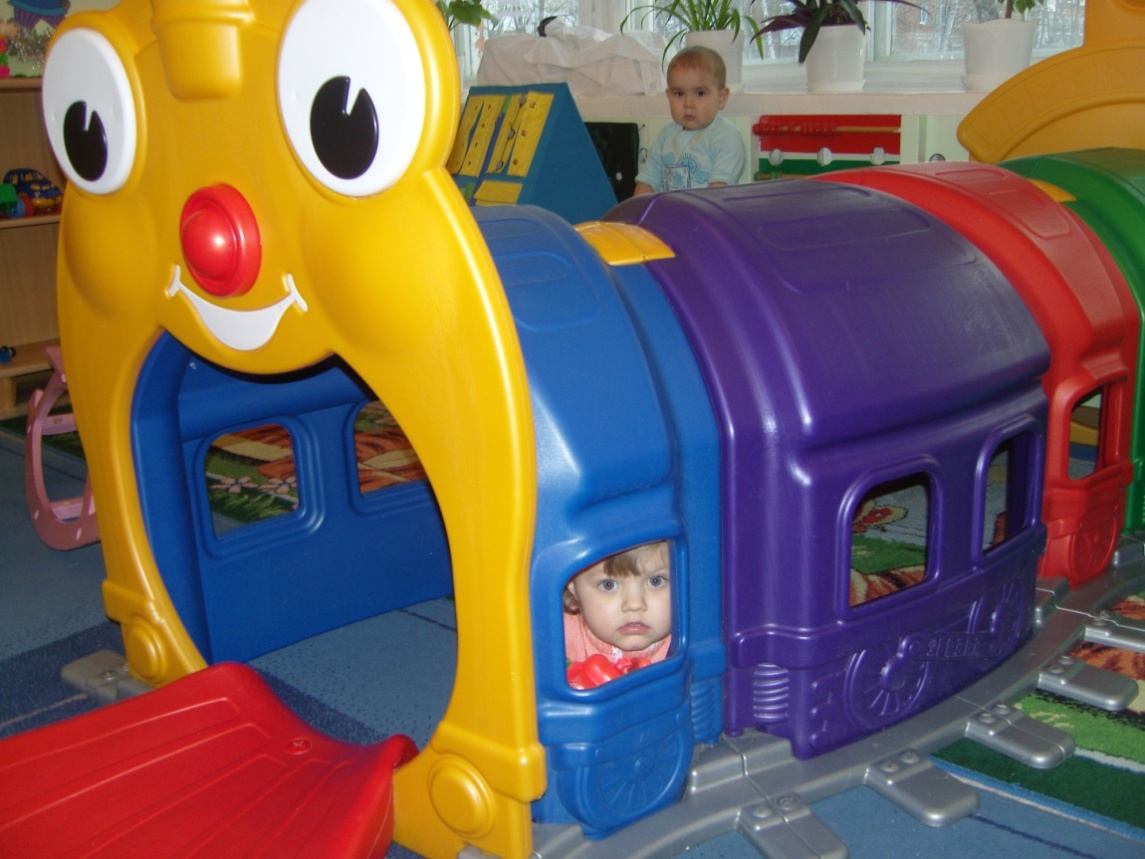 Чтение художественной литературыСтихотворение Э. Мошковской «Поезд»
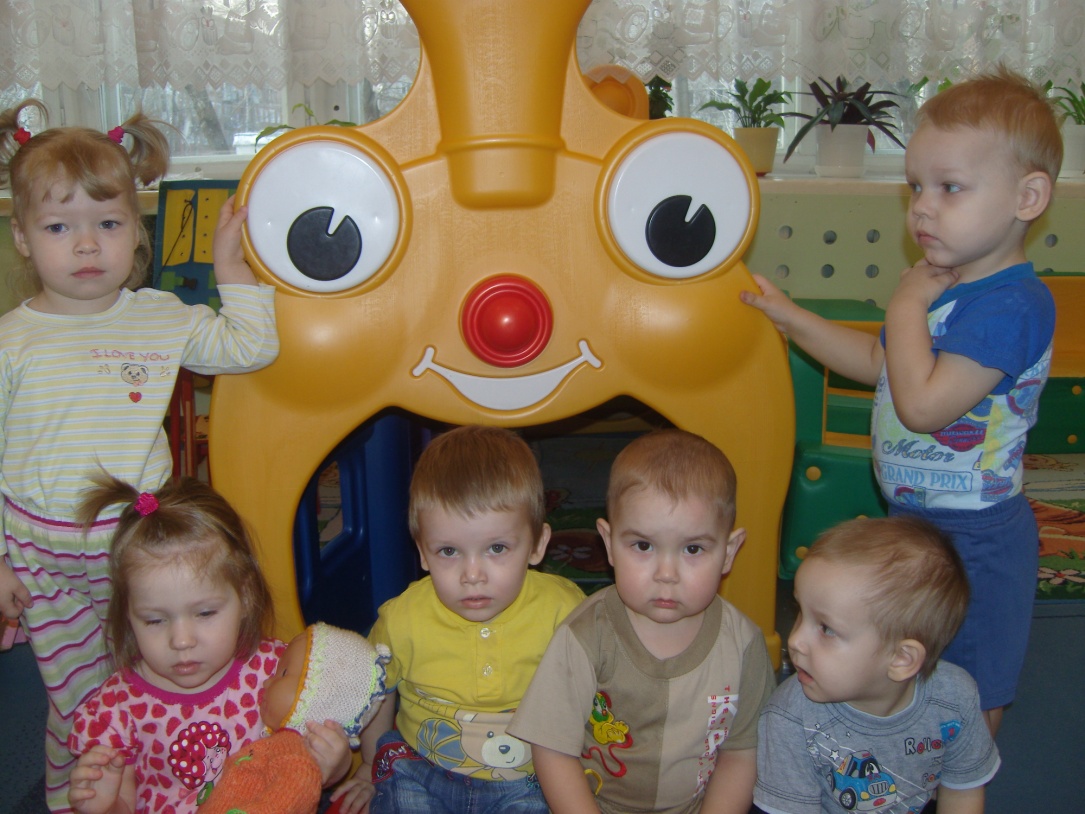 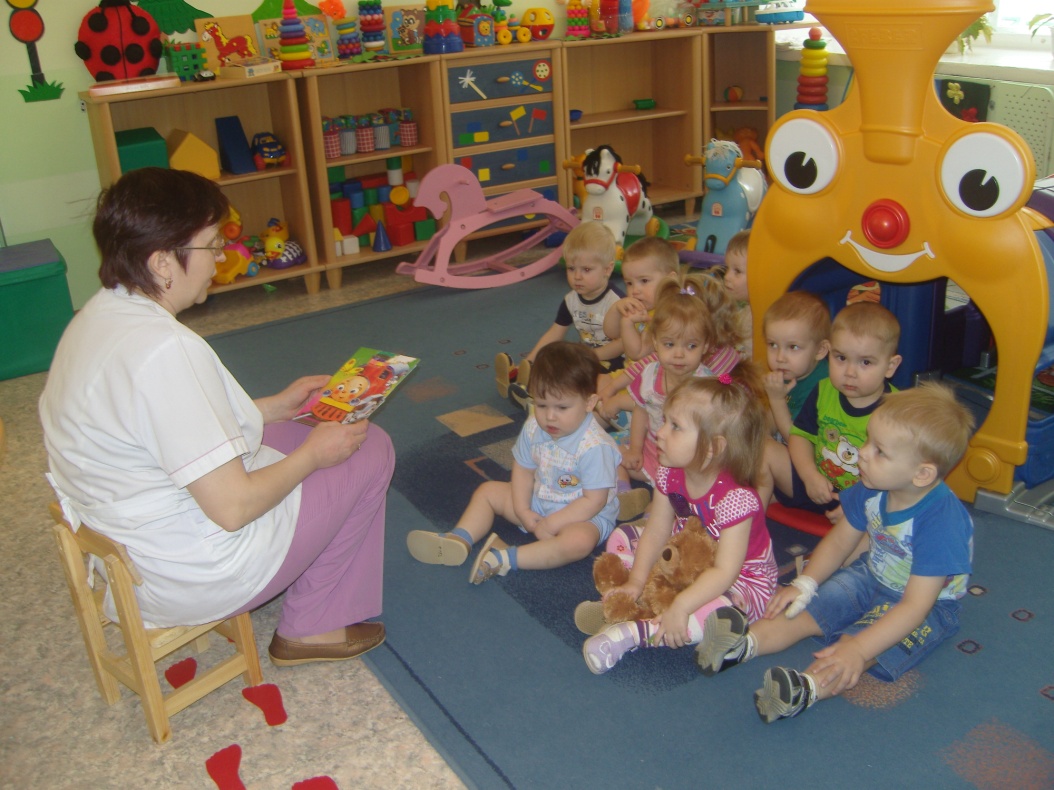 Дидактические игры
Разноцветные вагончики. Шнуровка «Паровозик»
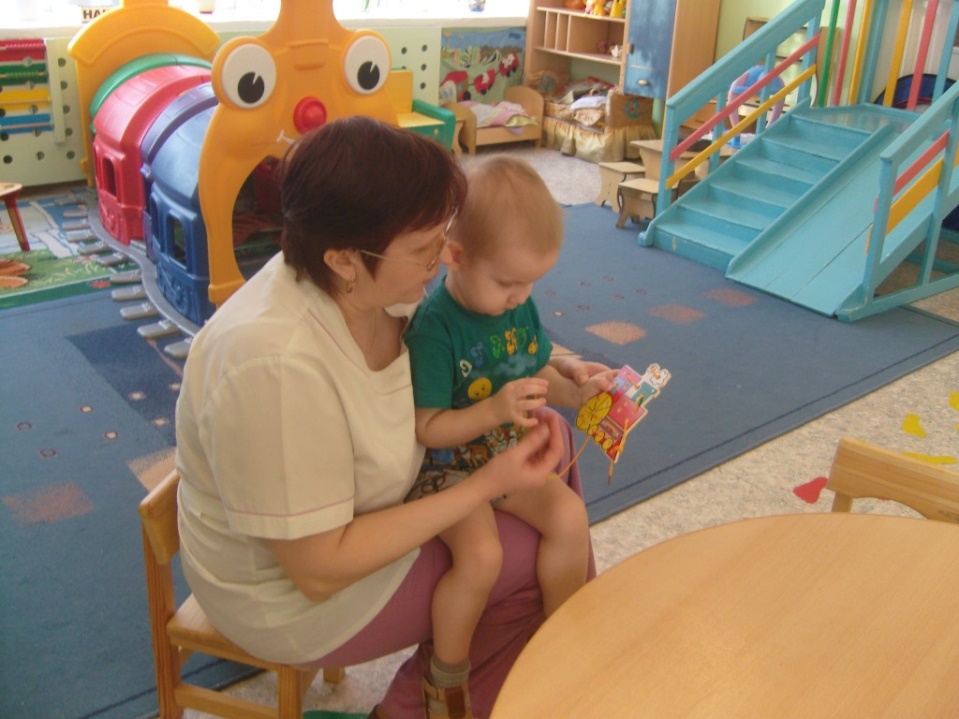 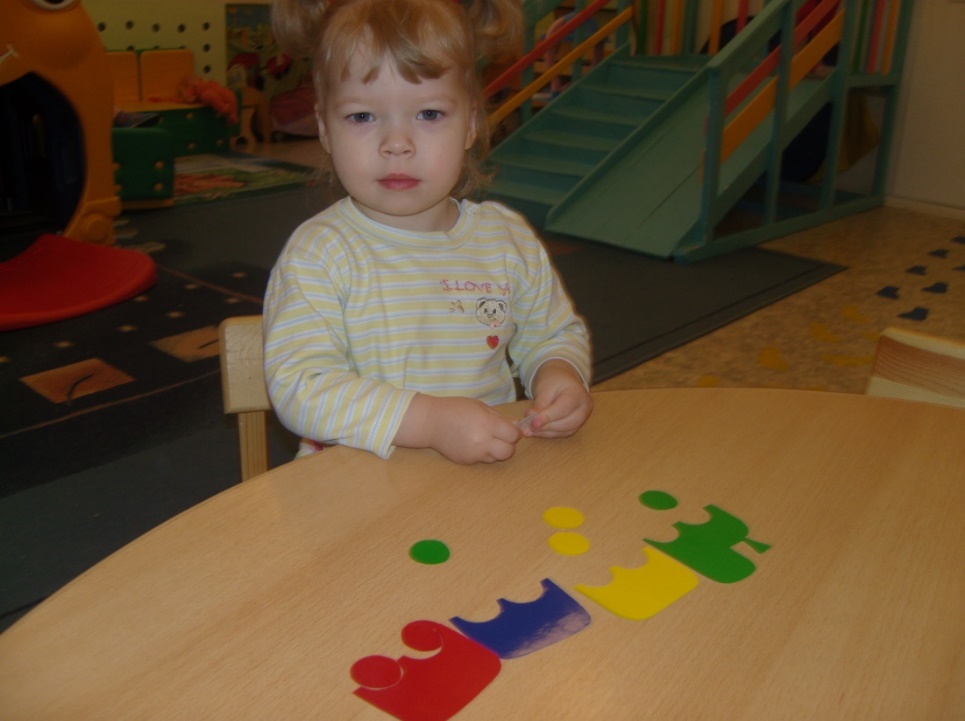 Подвижные игры
«Поезд»
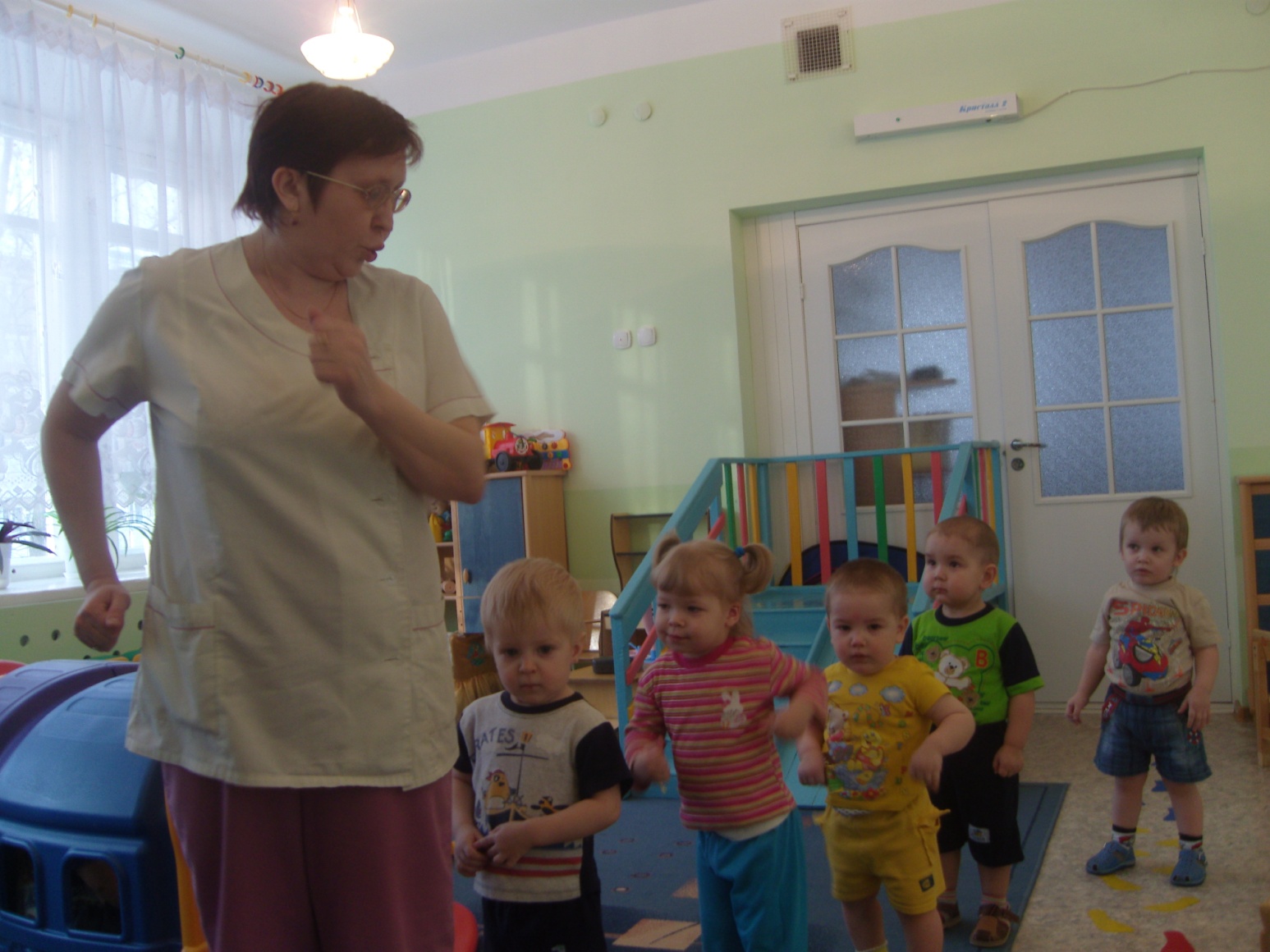 Игра со строительным материалом«Поехали на поезде»
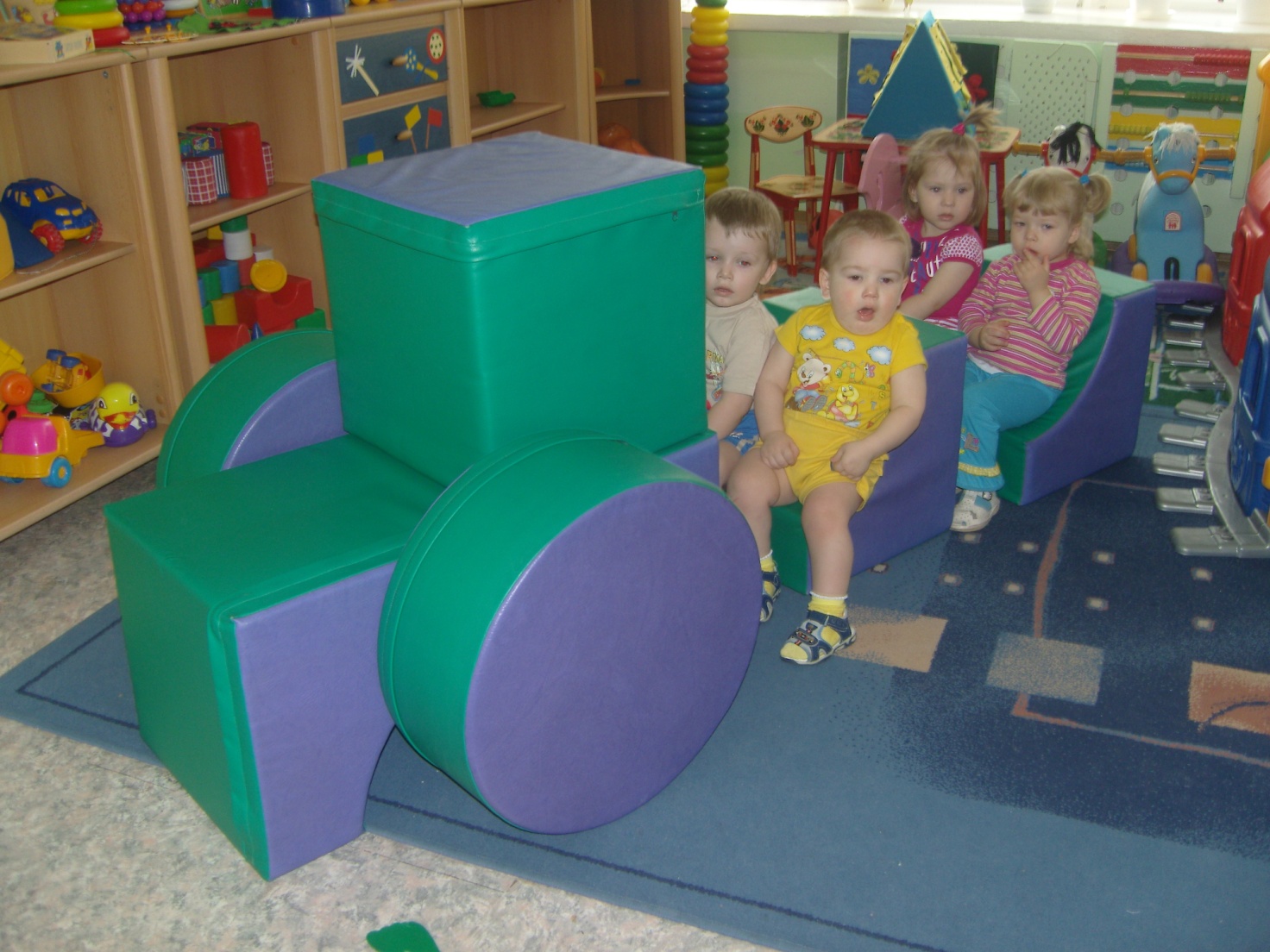 Удачи всем в воспитании настоящих железнодорожников!Частное дошкольное образовательное учреждение д\ сад №142 оао «ржд»